NOAA9 23WSC TRACK55 flying backwards
20120222N1
TRACK55
Current Station Conditions
PHJR 221753Z 06005KT 10SM CLR 23/16 A3011 RMK AO2 SLP204 T02280161 10228 20211 53013
PHJR 221736Z 2218/2318 07005KT P6SM FEW030 
FM221900 11011G18KT P6SM FEW035 SCT050 
FM230500 07004KT P6SM FEW030 

PHNL 221753Z 05011KT 10SM FEW027 SCT038 SCT044 23/17 A3010 RMK AO2 SLP193 VCSH SE T02330167 10233 20217 53013
PHNL 221736Z 2218/2324 07009KT P6SM FEW025 SCT050 
FM222000 08013G20KT P6SM FEW030 SCT050 
FM230500 06008KT P6SM FEW030 SCT050 
FM232000 06012G20KT P6SM FEW030 SCT050
[Speaker Notes: Takeoff –]
Surface Analysis
18Z 200mb winds (approx FL390)
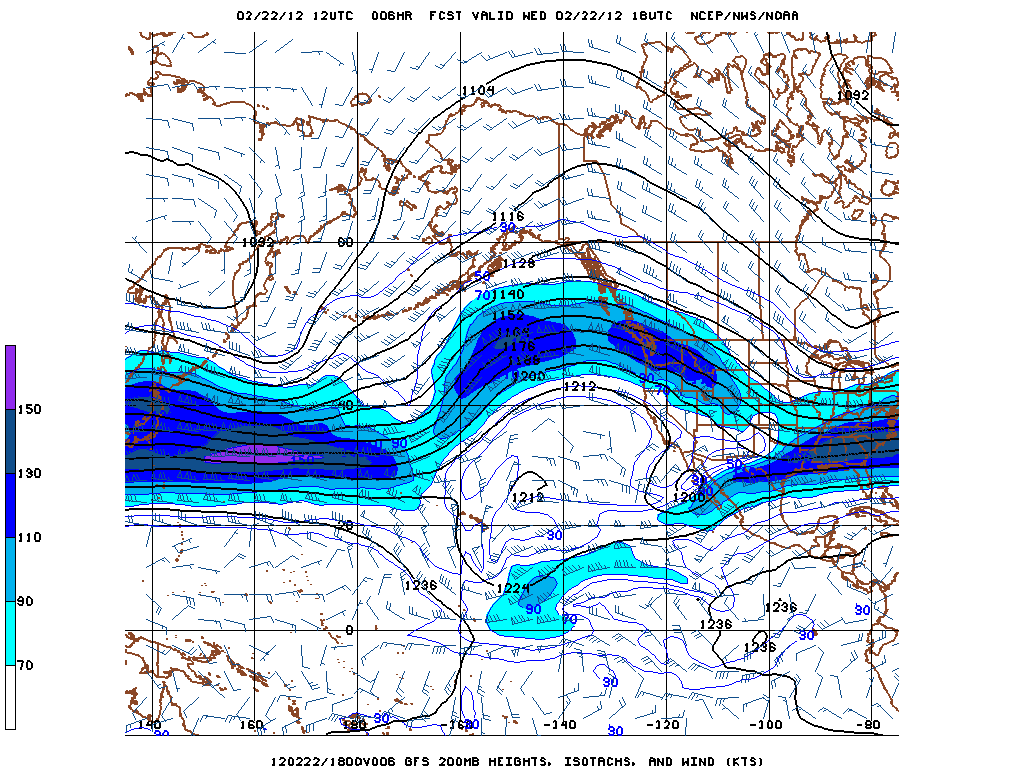 [Speaker Notes: Jet max erodes over the period of the mission.  Do not expect moderate to severe turbulance, due to weak jet max.]
IR Satellite
[Speaker Notes: Note cold front position.  Possible convection to the west.  Should not affect flight.]
Turbulence and Jet Position
[Speaker Notes: Below flight level]
Volcanic Ash Reports
Negative
Approach back at PHJR
Mission Items
17 Drops